Il processo di fosfatazione
A cura dell’Ing Buttolo Marco
La fosfatazione
La fosfatazione è un particolare processo di natura chimica che consente di alterare significativamente la superficie di manufatti di ferro o leghe di ferro.
L’obiettivo di tale processo è quello di diminuire l’attrito sulla superficie del manufatto e di renderlo anche più resistente alla corrosione.
Si utilizzano soluzioni di fosfato ed i pezzi vengono spruzzati o immersi in tali soluzioni
La fosfatazione
Di seguito viene mostrato un esempio di macchina per il processo di fosfatazione
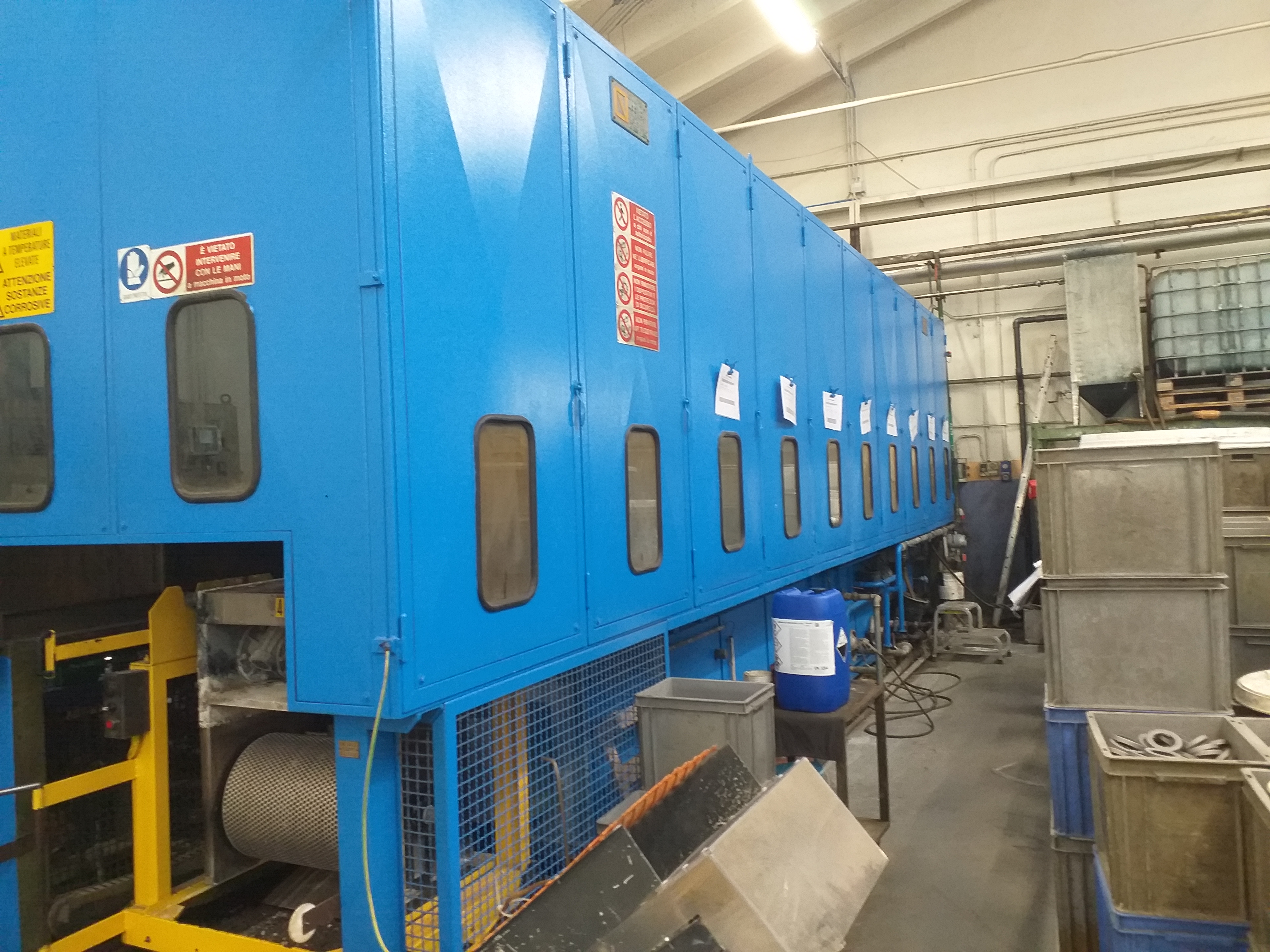 La fosfatazione
Nell’industria meccanica e metalmeccanica i materiali con cui più spesso si ha a che fare sono:
Ferro
Ghisa
Acciaio inox
Alluminio
Rame
Zinco

Nel ciclo di produzione di un manufatto, sulle superfici si possono fare lavorazioni metalliche, trattamenti termici, trattamenti con prodotti chimici.
La fosfatazione
Per quanto riguarda i trattamenti chimici si possono avere:
Lavaggio
Decapaggio
Passivazione
Fosfatazione
La fosfatazione
Lo scopo del processo di fosfatazione è quello di fornire un miglior ancoraggio a cere, olii, vernici, eccetera.Solitamente lo strato di fosfato che si lega al substrato metallico ha uno spessore che può variare dai 5 ai 10 µm.
l processo di fosfatazione superficiale può essere di vario tipo:
Fosfatazione al manganese -> usato a freddo è impiegato dei trattamenti antiattrito e auto-lubrificanti
Fosfatazione allo zinco -> usata per inibire l’azione della ruggine e come sistema di ancoraggio per vernici, gomme, eccetera
Fosfatazione zinco-calcio -> conferisce alla superficie metallica un’ottima base ancorante per verniciatura e incollaggio di plastiche e polimeri, quali gomma e teflon.
La fosfatazione
Chiaramente, per poter effettuare una buona fosfatazione è necessario che il pezzo da trattare venga preventivamente sgrassato per eliminare le parti oleose e successivamente risciacquato.  Questa operazione preliminare si chiama sgrassaggio. 
Può capitare che lo sgrassaggio avvenga in due fasi distinte: sgrassaggio con spray e sgrassaggio per immersione del pezzo da fosfatare.
Nella successiva slide viene mostrato il processo di sgrassaggio:
La fosfatazione
La fosfatazione
La "passivazione" è un processo che permette di accelerare la formazione di questo strato protettivo tramite l'ausilio di specifici preparati. Si opera normalmente mediante immersione in vasche o, in alternativa a spruzzo. Pertanto, dopo la fosfatazione si può avere il processo di passivazione.
La slide successiva mostra lo schema di fosfatazione e successivamente di passivazione.
La fosfatazione
La fosfatazione